CHILDS Replacement Program:
F2017 Q4 Assessment Report
Prepared for: Arizona Department of Child Safety (DCS)


Prepared by:  Info-Tech Research Group
Date:  May 31, 2017
Table of Contents
Introduction
Background
Executive Summary
Assessment Findings & Recommendations
Plan Viability
Project Management Practice
FY17 Q4 Assessment Summary
Appendices
A: Independent Assessment Process
B: Detailed Assessment
C: List of Interviewed Stakeholders
Background
The Arizona Department of Child Safety (ADCS) has completed the Planning and Initiation phases for the Program of projects to assess, procure, design, and implement a replacement of the current Federal Administration for Children and Families (ACF), Statewide Automated Child Welfare Information System (SACWIS) compliant system known as the Children’s Information Library and Data Source or CHILDS. The resulting CHILDS Replacement system will be known as Guardian and will align with the recently published (June 2016) ACF Comprehensive Child Welfare Information System (CCWIS) regulations. 

The Planning phase work included the completion of a Feasibility Study, Cost-Benefit Analysis, the Federal Implementation Advance Planning Document (IAPD), a product and services roadmap, an overarching budget document and introduced an iterative procurement model for the Program of projects that will create the CHILDS replacement system (Guardian).  The Initiation phase defined the program delivery approach.  The program selected the Mobile Solution as well as the infrastructure platform and is now in the process of implementing the two solutions.
  
The CHILDS Replacement Program (Guardian) includes the following components:








The State of Arizona Information Technology Authorization Committee (ITAC) recommends and requires that the CHILDS Replacement Program (Guardian) engages with an independent third party firm to provide Independent Assessment (IA) services.

These IA services will provide supplementary project oversight to the CHILDS Replacement Program (Guardian) stakeholders to gauge the plan viability, project management, and project governance. IA findings will be shared and communicated by the CHILDS Replacement Program (Guardian) leadership to interested stakeholders.
Executive Summary
The CHILDS Replacement Program (Guardian) will enable the ADCS to implement a strong, robust system - one that is capable of increasing efficiency and service delivery to Arizona’s families and children in need. This system will also fulfill Child Safety Specialist staff business use to more effectively and efficiently, execute the mission of the Department of Child Safety. The funding requests have been approved by the sponsoring organizations ITAC, JLBC and ACF.

This independent assessment reviewed project documentation and interviewed key stakeholders. The results of the assessment indicate that the CHILDS Replacement Program (Guardian) continues to be positioned for success.  The Program Delivery approach, plan and Governance Model keep being refined to continually improve the Program’s structure and outcomes. 

The Plan is viable and continues focus on mitigating against staffing, scheduling, and delivery challenges. The onboarding of a Program Manager, workstream DCS Project Managers, and a Quality Assurance Lead increased project oversight and rigor. The Mobility workstream is tracking for August delivery of Release 1 with appropriate support and focus on the technical solution and the business process changes.

The CHILDS Replacement Program must continue to focus on the following items:
Staffing and Resource Management: Continue to identify and source required business, technical, and leadership candidates to implement this initiative and define resource responsibilities.
Schedule Management: Document the timeline of workstream activities and deliverables to ensure the completeness of the initiative.
Quality Management: Develop the Quality Management approach including overall and workstream specific testing strategies.
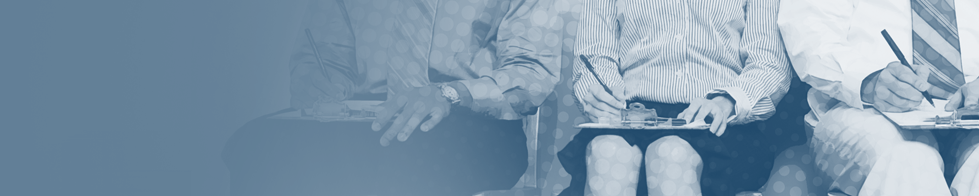 Assessment Findings & Recommendations
Plan Viability
Project Management Practice
FY17 Q4 Assessment Summary
Key FY17 Q4 Observations:
The Arizona Department of Child Safety has resolved many project challenges in the CHILDS Replacement program between the Q3 assessment (dated February 28, 2017) and this Q4 assessment: 

Staffing and Resource Management

The Guardian Program Manager has assumed leadership.  DCS Project Managers have been added to the team to provide oversight and integration of vendor owned workstreams.
The addition of a Quality Assurance Manager has increased focus on managing the testing strategy and approach. 
The program still needs to improve clarity around roles and responsibilities to improve collaboration, minimize duplication of work, and address missing skillsets. 

Schedule Management

The integrated plan is being consolidated into the ProjectManager.com tool.
The individual immediate workstreams (Mobility and Platform Infrastructure) are developing integrated plans (technical and business related activities).
The subsequent workstreams plan milestones, details and deliverables need to be added.
The schedule has not been formally baselined.

Quality Management

The Quality Management approach has been modified.  A go forward Quality Management strategy is to be defined.
The appointment of a Quality Assurance lead and the development of the testing strategy bode well for the go forward delivery oversight.
FY17 Q4 Assessment Summary
Key FY17 Q4 Recommendations:
The FY17 Q4 assessment includes several recommendations for DCS to continue positioning the CHILDS Replacement Program for success:

Staffing and Resource Management

Develop the resourcing plan and RACI charts to help identify missing resources, roles, and responsibilities.
Track resource utilization to identify gaps and conflicts.

Schedule Management

Continue to consolidate the detail workstream schedules.
Continue to build project schedule detail and include relevant business activities in the timeline.

Program Management

Determine the future role of the PMO and its interaction with Program Management oversight.
Improve reporting dashboards and develop program and project metrics.

Quality Management

Develop the Quality Management Approach and Testing Strategy.
Detail testing metrics and define the acceptance criteria.

Plan FY18 Q1 Assessment logistics – Target for the beginning of August 2017.
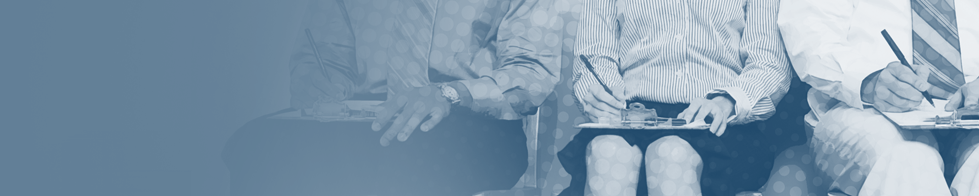 Appendix A:  Independent Assessment Process
Independent Assessment Process
Gather Baseline Information
Perform Analysis
Develop Report
Review Project Documentation, including:
CIO Briefing Reports
Weekly Status Reports
Program Finance Slides
Guardian Master Roadmap and Integrated Schedule
Workstream Work Plans
Contractor Organization Chart
Risk Register
Roadblock Register
Decision Log
IV&V Tracking List
Conduct Stakeholder Interviews
Analyze Findings
Determine Any Gaps
Score Each Plan Viability & Project Management Practice Component:
Green = Strong Health
Yellow = Moderate Health
Red = Poor Health
Assess Progress of the Previous Quarter’s Recommendations
Share Best Practices
Report Key Findings
Report Progress on Last Quarter’s Recommendations
Report This Quarter’s Recommendations
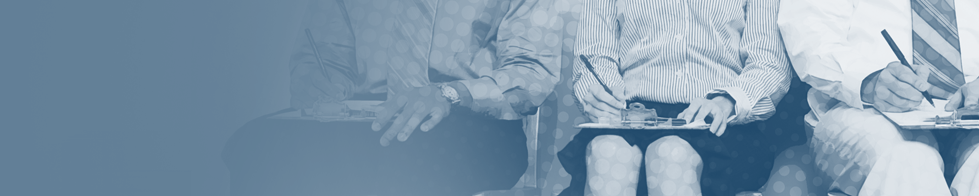 Appendix B:  Detailed Assessment
Plan Viability: Completeness of Plan
Key Findings
FY17 Q3
FY17 Q4
The program schedule is being transferred to PM.com to serve as the central repository.
Detailed integrated plans for the Mobility and Platform infrastructure deployment have been developed.
The overall plan has not been formally baselined yet.
The critical path is being evolved.
The addition of the Program Manager will focus process on the overall program plan.
Integrated milestone plans have been developed for Mobility & Platform Infrastructure workstreams.
Last Quarter’s Recommendations
Progress
This Quarter’s Recommendations
Best Practices
Enhance the detailed plan based upon detailed Roadmap. 
Establish the plan baseline and confirm plan estimates.
Perform risk assessment as new workstreams are initiated.
Include activities that will require the Business to perform in the program plan and relevant workstream project plans.
Expand the plan to include delivery workstreams such as Quality Assurance and operations management.
Track against a baselined plan that includes all in-scope phases.
Identify and monitor the critical path of the project.
Track against identified milestones.
Each component of the project plan or Work Breakdown Structure is assigned to a single point of responsibility.
Perform regular risk assessment / review of plan.
Refactor plan as appropriate when tolerances are exceeded.
Plan Viability: Project Timeline
Key Findings
FY17 Q3
FY17 Q4
The critical path has been established. Timeline tolerances and mitigation plans have not yet been clearly established or identified.
DCS has appointed a Mobility PM who is combining the Diona activities as well as those for DCS for this workstream.
The Platform vendor has provided the detailed project plan.  DCS has identified a PM to include the DCS specific activities.
Last Quarter’s Recommendations
Progress
This Quarter’s Recommendations
Best Practices
Develop the detailed timeline adding key milestones.
Add Workstream details including sub-phases.
Build the detailed timeline with estimated activity durations and resource efforts. 
Establish timeline tolerances and identify appropriate mitigation plans.
Report on timeline metrics such as schedule tolerance, etc.
Develop a complete project schedule with all tasks, activities, resources, effort and duration.
Break the project down into major phases and sub-phases.
Break sub phases down into tasks and sequenced in the most logical manner.
Share timeline with sponsor, stakeholders and project team.  
Keep the project on schedule within 10%.
Ensure sufficient time exists to complete the project if managed well.
Plan Viability: Staff Levels and Skill Sets
Key Findings
FY17 Q3
FY17 Q4
The Program Manager has been appointed.
DCS Project Managers are being added to the project team as the program progresses (e.g. Mobility) 
The Business Implementation team has added team leads for their OCM and Business Requirements teams
A formal DCS staffing/resourcing plan continues to be missing, making it difficult to identify resource and skill gaps despite known constraints.
Last Quarter’s Recommendations
Progress
This Quarter’s Recommendations
Best Practices
Identify and acquire workstream resources.
Create an overall resource strategy and view to identify resourcing conflicts between Separation, Operations, and Guardian.
Create a formal staffing plan.
Develop RACI Charts for the overall Program and individual project workstreams.
Project resources (Program Manager and delivery team) have previous experience with projects of this nature.
Create a staffing plan that matches required skills to those available and gaps as well as how to fill those gaps.
Create options for if there is a shortage on time or knowledge from the resources on the project.
Appropriately on-board resources.
Appropriately engage external stakeholders.
Ensure roles and responsibilities are clearly defined and adhered to.
Plan Viability: Project Interdependencies and Interfaces
Key Findings
FY17 Q3
FY17 Q4
The Mobility and Platform Infrastructure workstreams have been added to the plan with their dependencies included.
Program Manager has initiated portfolio (DCS level) meetings to discuss interdependencies between CHILDS, Separation, etc.
Program Manager is developing the process to monitor DES and other state-wide initiatives and their potential impacts.
Last Quarter’s Recommendations
Progress
This Quarter’s Recommendations
Best Practices
Expand to include all cross workstream items.
Identify any business-related interdependencies (in addition to SAFE) and add to the Program plan.
Add DCS portfolio dependencies and interfaces to the plan.
Identify DES and other state-wide items that impact the Program.
Review documented project interdependencies / dependencies.
Review documented project interfaces.
Review documented constraints.
Update schedule to reflect any changes with project interdependencies / dependencies.
Ensure the delivery process is aligned with the internal customer’s delivery constraints (e.g. customer’s expected delivery timeframe and any timing constraints).
Plan Viability: Business Implementation Approach
Key Findings
FY17 Q3
FY17 Q4
The PCG Business Implementation team is up and running with team leads dedicated for each of the following workstreams: OCM, Business Requirements, and Communications.
The Business Implementation team has been primarily focused on the Mobility workstream.
There will be an upcoming transition for the Project Manager role as another person will be assigned the role.
Formal acceptance criteria have yet to be developed.
Last Quarter’s Recommendations
Progress
This Quarter’s Recommendations
Best Practices
Develop an overall strategy and the detailed activities and tasks for Business Implementation.
Define acceptance criteria / processes.
Communicate to business stakeholders the anticipated amount of time and effort that will be required of them and when.
Expand Business Implementation perspective past Mobility.
Document business implementation approach.
Schedule business requirements approvals.
Confirm alignment with sponsor and stakeholders on approach.
Track against identified implementation tasks.
Document concerns / issues.
Plan Viability: Technical Platform and Support
Key Findings
FY17 Q3
FY17 Q4
The Mobility workstream is well underway and Diona continues to be available and on-site. 
Microsoft is leading the infrastructure build for the platform.
DCS IT resources have not been tasked with formally documenting the solution architecture yet. Who assumes the role and responsibilities of a Solutions Architect is still to be clarified.
RFP for technical integration vendor will be determined in Sept 2017 timeframe.
Last Quarter’s Recommendations
Progress
This Quarter’s Recommendations
Best Practices
Develop architecture description, integrations and constraints.
Document the technical risks and develop risk mitigation strategies.
Identify and document backup and recovery requirements.
Ensure DCS involvement, oversight, and knowledge transfer to allow for ongoing support. Use Microsoft to develop recommended delivery / operations support model.
Ensure DCS technical ownership and processes are in place.
Develop technology implementation plan.
Document technology requirements.
Identify technology constraints – hardware, software, resources.
Develop and monitor key technical and support metrics.
Plan Viability: Stress Test
Key Findings
FY17 Q3
FY17 Q4
The Stress Test will be part of the platform vendor scope, which Microsoft will be responsible for.
QA Lead has been added to the team to focus on Quality Assurance Approach and testing Strategy.
The previous QM vendor has been released from the program.
As part of the Separation project, an independent Network assessment has been scheduled.
Last Quarter’s Recommendations
Progress
This Quarter’s Recommendations
Best Practices
Work with the Business Implementation vendor to develop complete test plans.
Work with the platform vendor (Microsoft) once engaged to understand the stress test scope and DCS participation.  Monitor based on Vendor SLAs.
The program needs to monitor the DCS network once implementation starts.
QA Lead to develop testing approach.
Create test plan.
Define stress test requirements.
Define stress test environment.  Identify where/when environment is needed. 
Have a well documented process for system testing (overall capacity testing).
Plan Viability: Post Implementation
Key Findings
FY17 Q3
FY17 Q4
The PMO has established a deliverables management process, which is continuing to be re-defined.
The Business Implementation team has a dedicated lead for the OCM and Organizational Readiness teams.
Quarterly throughout the project, IV&V assessments will be carried out reviewing progress and any impacts to major project milestone dates.
IV&V findings and progress are documented, actively managed, and reported against to the CIO.
Last Quarter’s Recommendations
Progress
This Quarter’s Recommendations
Best Practices
PMO and Business Integration teams to support developing the ongoing operations support processes. Incorporate these identified activities in the Program plan.
Focus on assessing content and not just process adherence for deliverables management.
Ensure there is adequate business and technology training for end users. 
Establish Post Implementation Review process.
Schedule Post Implementation Review.
Focus on assessing the following:
Quality of deliverables
Benefits realization
Organizational impact
Plan Viability: Overall Quality Assurance
Key Findings
FY17 Q3
FY17 Q4
Acceptance criteria (including non-functional requirements) are still not defined, validated, and communicated.
Previous QM vendor has been released from the program.
A new QA lead has joined the project team with limited staff on his team.
The new QA lead plans to define the overall QA process in the next few months.
Last Quarter’s Recommendations
Progress
This Quarter’s Recommendations
Best Practices
Create a detailed quality assurance plan.
Assign ownership and responsibilities of the QA plan.
Develop integration and regression testing plans.
Ensure that the appropriate testing resources, including tools, are in place.
Document acceptance criteria, including performance and non-functional requirements.
Develop both the user acceptance strategy and acceptance process.
Ensure that quality requirements is tied to quality assurance testing processes and are clearly communicated to all the project team members.
Ensure that there is ownership of quality assurance.
Ensure that decision requests are made with appropriate timing.
Ensure there are Quality Control measures in place throughout the project cycle.
Ensure that acceptance criteria and the process for acceptance is established for each deliverable.
Plan Viability: Program Management Environment
Key Findings
FY17 Q3
FY17 Q4
The PMO has developed and standardized PMO documentation, templates, and processes.
A Steering Committee and Program Advisory Committee have been established, which will help set the PMO mandate and help make Program decisions.
The Program Manager is in place, as are DCS workstream PMs
The current PMO Manager is rolling off the program and the role of the PMO go forward is currently being redefined
Last Quarter’s Recommendations
Progress
This Quarter’s Recommendations
Best Practices
Clearly define the Program Manager’s role and the PMO’s role.
Incorporate the DCS Portfolio perspective within the Guardian program delivery management.
Implement the Project Management methodology
Clearly define the accountabilities and reporting needs for each level of the Governance structure, including the Steering Committee and PAC
Establish a PMO as oversight for all project initiatives.
Develop an agreed upon mandate and vision for the PMO to set it up for long-term success.
Obtain buy-in and input from all relevant stakeholders early.
Develop and implement standard templates and processes.
Provide project management support.
Project Management Practice: Communication Management
Key Findings
FY17 Q3
FY17 Q4
Regular program status meetings with IT leadership are occurring with the Program Manager
PCG’s Business Implementation team has a dedicated communications lead and an OCM lead to communicate with the business and end users.
Program Manager is developing new reporting processes.
Last Quarter’s Recommendations
Progress
This Quarter’s Recommendations
Best Practices
Continue to keep all stakeholders and project team members informed on project progress and potential impacts.
Track progress against expectations, adjust to fit continually changing environment, and communicate results to stakeholders.
Refine Program status reporting.
Record meeting minutes and distribute as required.
Review communications effectiveness.
Actively follow through with an established communications plan.
Project status review meetings are held regularly with IT leadership and relevant business stakeholders.
Create and distribute regular program and project status updates.
Capture and distribute meeting minutes for formal meetings.
Variance analysis for schedule, budget, and effort is communicated on a regular basis.
Project successes have been documented for inclusion for potential announcement and success stories.
Project Management Practice: Risk Management
Key Findings
FY17 Q3
FY17 Q4
The Program Manager is managing Risks, Assumptions, Issues, and Decisions on a regular basis with support from the PMO and workstream PMs
Risk register / risk mitigation plans are being updated
Documented risks still require clean-up to separate Program risks versus project risks and to separate risks from issues. The Program Manager and the PMO plan to review and resolve the risk register content.
Last Quarter’s Recommendations
Progress
This Quarter’s Recommendations
Best Practices
Identify risk management leaders.
Ensure Program risks are truly Program-wide; review and update regularly.
Set up quarterly risk assessments to determine if risk rankings (i.e. impact and probability) need readjustment.
Review risks to determine whether some risks are truly issues.
Add issue dates / owners for issue management.
Risks are documented and have been evaluated for probability and impact.
Document risk response plans.
Establish regular risk reviews.
Track and manage project risks separately from project issues.
Project Management Practice: Scope Management
Key Findings
FY17 Q3
FY17 Q4
Overall Program scope has been consistent.
Change Management process has been implemented and decisions are being documented.
The Mobility scope has been divided into two releases.
The scope of the Quality Management vendor has been resolved.
There continues to be a future risk due to the unknown scope of applications that will be on the Guardian platform.
Last Quarter’s Recommendations
Progress
This Quarter’s Recommendations
Best Practices
Ensure the scope includes business components as this Program is more than just a technology initiative.
Manage the business’s scope expectation as well as their various parallel initiatives.  
Clearly define the scope of work for the technical integration vendor.
Document the project scope, including both in-scope and out-of-scope items.
All in-scope deliverables are identified and reflected in the project plan.
Project requirements have been clearly documented and are reviewed with the project team and the customer on a regular basis.
Change control procedures have been defined and documented for managing changes to the project plan.
Approved changes to the baselined project plan are communicated to the project team and the customer.
Project Management Practice: Schedule Management
Key Findings
FY17 Q3
FY17 Q4
A high-level schedule has been created with milestones in place, which the Program Manager is now managing.
Business-related activities have not been scheduled in the plan.
More schedule detail has been included, especially for immediate project workstreams (i.e. mobility and platform).
Project schedules are being managed on ProjectManager.com.
Last Quarter’s Recommendations
Progress
This Quarter’s Recommendations
Best Practices
Create detailed program schedule, including business related activities and adding in assigned resources to scheduled activities.
Create and maintain resource-constrained and/or resource-levelled schedules.
Begin tracking actual progress against planned schedule.
PMO to chose tool and build detail plan with major milestones and dependencies between workstreams. 
Assess the effectiveness of ProjectManager.com to continuously improve schedule management.
Create a high-level schedule that clearly identified the major milestones and the dependencies between work components.
Create a detailed Work Breakdown Structure (WBS) that includes all the work required to complete the project requirements.
Regularly review the schedule to track actual versus baselined.
A critical path analysis has been performed on the project schedule to identify activities on the Critical Path.
Project Management Practice: Quality Management
Key Findings
FY17 Q3
FY17 Q4
The QM vendor has been released from the program.  
PMO is ensuring vendors’ deliverable definition and quality control.
IV&V recommendations have been tracked, evaluated and status provided.
The QM approach has evolved from a strategic process perspective to a more tactical quality assurance oversight and functional / non-functional testing responsibility.
Traditional QA manager is in place to develop QA strategy, approach, and artifacts.
QA manager will help determine resourcing needs.
Last Quarter’s Recommendations
Progress
This Quarter’s Recommendations
Best Practices
Develop a detailed quality management plan.
Formally assign quality management responsibilities.
Begin sourcing for required quality management and testing roles as appropriate.
Develop program acceptance criteria for major milestones / workstreams.
Ensure the Quality Management Program work plans are aligned with the Program schedule’s needs.
Develop an overall quality management process and plan.
Develop the quality management plan at the beginning of the project – actively manage throughout the project delivery process.
Ensure the quality management plan addresses both technical and business (process) issues.
Implement and track progress against an overall quality management process and plan.
Develop specific acceptance criteria including functional, non-functional and business process items.
Project Management Practice: Financial and Contract Management
Key Findings
FY17 Q3
FY17 Q4
IT leadership and oversight authorities continue to receive the financial reporting information they need from the PMO.
PMO financial reporting resource is continuously refining financial reporting artifacts and metrics.
Financial reporting added trending and forecast values.
Preparation for the sourcing of the technical integration vendor is in progress with an RFP document being developed.
Last Quarter’s Recommendations
Progress
This Quarter’s Recommendations
Best Practices
The project management environment adequately supports data gathering for financial reports.
Financial standards and procedures have been established for the project and are being followed.
Project expenditures can be tracked and compared with specific line items of the project budget.
Monitor adherence to all agreements.
Manage subcontractors on the work to be performed, coordinate the subcontractor's activities, and track and review the subcontractor's performance and results.
Identify key financial milestones and areas of concern.
Execute and monitor vendor management procedures.
Develop and add variance reports.
Involve the appropriate stakeholders in the development of the technical integration vendor RFP as well as the selection process.
Project Management Practice: Resource Management
Key Findings
FY17 Q3
FY17 Q4
Program Manager role and initial DCS Project Manager roles have been resourced. Additional roles are being defined including QA staff, DCS business analysts, and technical support.
Project managers from different work streams are beginning to work together to identify interdependencies and issues around shared resources.
Some project team members would benefit from the communication and enforcement of clearly defined roles and responsibilities. 
Resourcing plan and approach are being developed.
Last Quarter’s Recommendations
Progress
This Quarter’s Recommendations
Best Practices
Complete staff assignments to the project plan.
Hire appropriate resources based on resource needs.
Manage resource availability and backup resource requirements.
Assign resources to high level and detail tasks
Level resource requirements and identify gaps / conflicts.
Develop Guardian Program resource management approach / plan
Clearly establish project objectives and success factors, and delegate responsibility based on work expertise and workload.
Establish clear tasks and activities for each project team member so they know what needs to be accomplished. 
Determine the resource needs and match to availability.
An organizational breakdown structure has been created to show lines of responsibility.
Estimates for Business resources are planned and documented.
Business and IT project team members are recognized for outstanding commitment or performance.
Project Management Practice: Stakeholder Management
Key Findings
FY17 Q3
FY17 Q3
PCG Business Implementation team will continue to assist with engaging Program stakeholders.
The PMO has updated the Governance, Risk and Compliance, Communications and Deliverables Management Plans.
Steering Committee and PAC have been successfully implemented
Steering Committee and PAC meetings are scheduled regularly
The PAC meeting agenda and go-forward approach could use further definition.
Last Quarter’s Recommendations
Progress
This Quarter’s Recommendations
Best Practices
Continue to schedule regular stakeholder meetings and publish regular updates.
Further define the PAC meeting agenda and go-forward approach.
Review and maintain a stakeholder register to identify which stakeholders to communicate with.
Inform team members on the importance and influence of different stakeholders, as well as the appropriate method to manage stakeholders.
Follow through with communication protocol on how information is transmitted. The protocol should include who is responsible for maintaining and monitoring stakeholder communication, and the frequency and format of the communication plan.
Project Management Practice: Organizational Change Management
Key Findings
FY17 Q3
FY17 Q4
The DCS Mobility PM has documented the detailed plan. The leads (OCM, Organizational Outreach) are focused on the delivery of the Mobility workstream.
The approach and execution has been well received.  Business is involved.
The BI OCM team has reached out to front-line staff and conducted surveys and facilitated focus group sessions to understand current challenges and future training needs/methods.
The project team has also reached out to the Help desk to include DCS operations team directly in the process.
Last Quarter’s Recommendations
Progress
This Quarter’s Recommendations
Best Practices
Monitor impacts to organization as changes are implemented and processes are changed.
Proactively manage the transition as it impacts user experience.
Include Business Initiatives such as SAFE implementation in this workstream.
Build and maintain an Organizational Change Management Plan
Address key points such as:
Engagement, 
Quick Wins and Bright Spots, 
Emotional Appeals, 
Cultural Factors, 
Environmental Factors
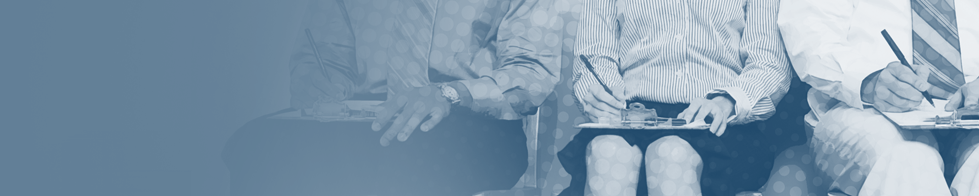 Appendix C: List of Interviewed Stakeholders
List of Interviewed Stakeholders